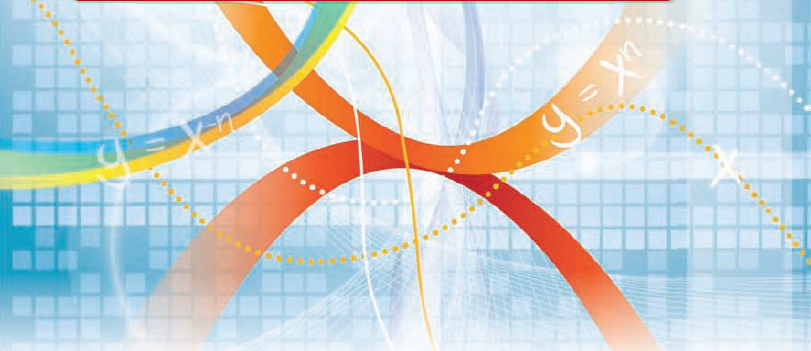 Алгебра і початки аналізу. 10 клас(за підручником Мерзляк А. Г.)
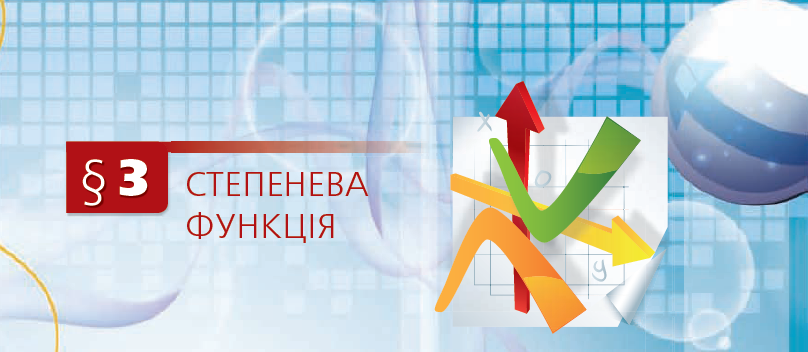 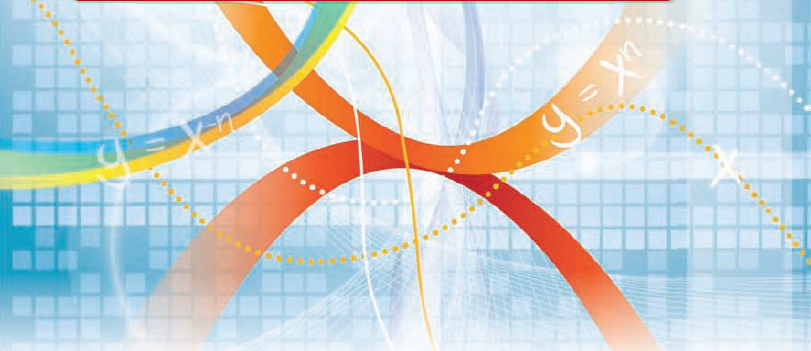 Тема уроку: Степенева функція з натуральним показником
Степенева функція
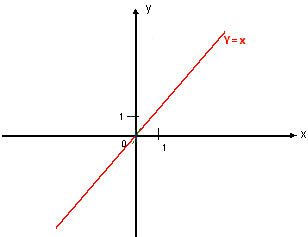 Властивості і графіки функцій y = x і y = x2 знайомі вам з попередніх класів. 
Ці функції є окремими випадками функції y = x n, n ∈ N, яку називають степеневою функцією з натуральним показником. 
Оскільки вираз x n, n ∈ N, має зміст при будь-якому x, то областю визначення степеневої функції з натуральним показником є множина R. 
Очевидно, що розглядувана функція має єдиний нуль    x = 0. 
Подальше дослідження властивостей функції y = x n, n ∈ n, проведемо для двох випадків: 
n — парне натуральне число 
і n — непарне натуральне число.
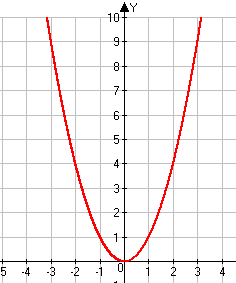 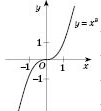 n = 2k, k ∈ N.
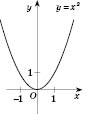 При k = 1 отримуємо функцію        y = x2. Оскільки при будь-якому x вираз x2k набуває тільки невід’ємних значень, то область значень розглядуваної функції не містить жодного від’ємного числа. 
Можна показати, що для будь-якого a ≥ 0 існує таке значення аргументу x, що x2k = a.
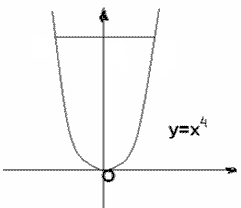 Властивості степеневої функції з парним показником
Областю значень функції y = xn, де n — парне натуральне число, є множина [0; +∞). Якщо x ≠ 0, то x2k > 0. 
Отже, проміжки (–∞; 0) і (0; +∞) є проміжками знакосталості функції y = xn, де n — парне натуральне число. 
Функція  y = xn, де n — парне натуральне число, є парною. Справді, для будь-якого x з області визначення виконується рівність          (–x)2k = x2k.
Функція  y = xn, де n — парне натуральне число, спадає на проміжку (–∞; 0]. 
Функція y = xn, де n — парне натуральне число, зростає на проміжку [0; +∞).
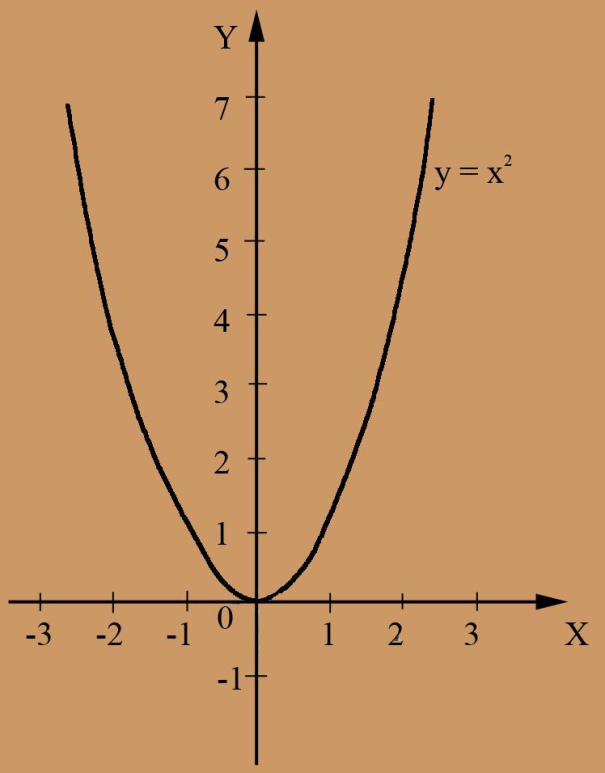 n — непарне натуральне число
При n = 1 отримуємо функцію y = x, властивості і графік якої були розглянуті в 7 класі.
1). D(y)=R
2). E(y)=R
3). Функція непарна
4). Функція  зростаюча
5). Графік функції – пряма, що є бісектрисою І та ІІІ чвертей
6). Графік перетинає осі координат в точці (0,0)
7). Найбільшого чи найменшого значення функція немає
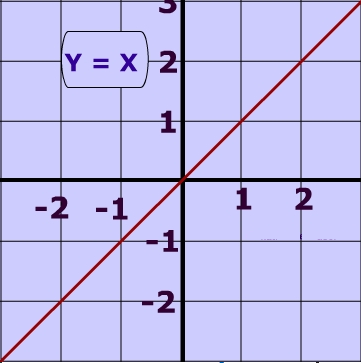 n = 2k + 1, k ∈ N
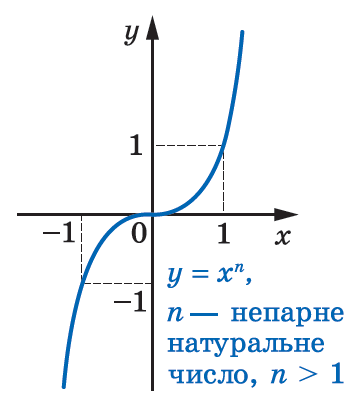 Для  будь-якого a існує таке значення аргументу x, що x2k + 1 = a. 
областю значень функції y = xn, де n — непарне натуральне число, є множина R. 
Якщо x < 0, то x2k + 1 < 0; 
якщо x > 0, то x2k + 1 > 0. 
проміжки (–∞; 0) і (0; +∞) є проміжками знакосталості функції y = xn, де n — непарне натуральне число. 
Функція y = xn, де n — непарне натуральне число, є непарною. 
Функція  y = xn, де n — непарне натуральне число, є зростаючою.
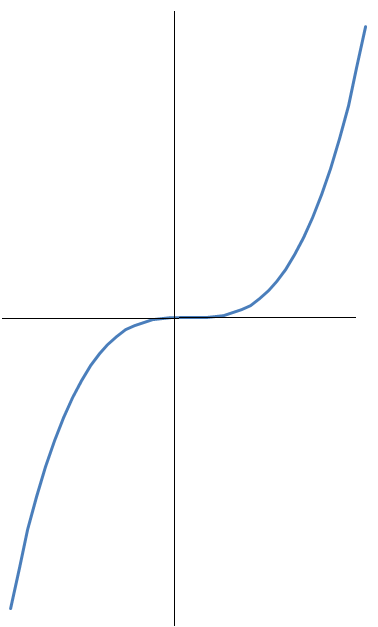 Приклади
Графік  функції y = x3
Графік  функції y = x5
Висновки
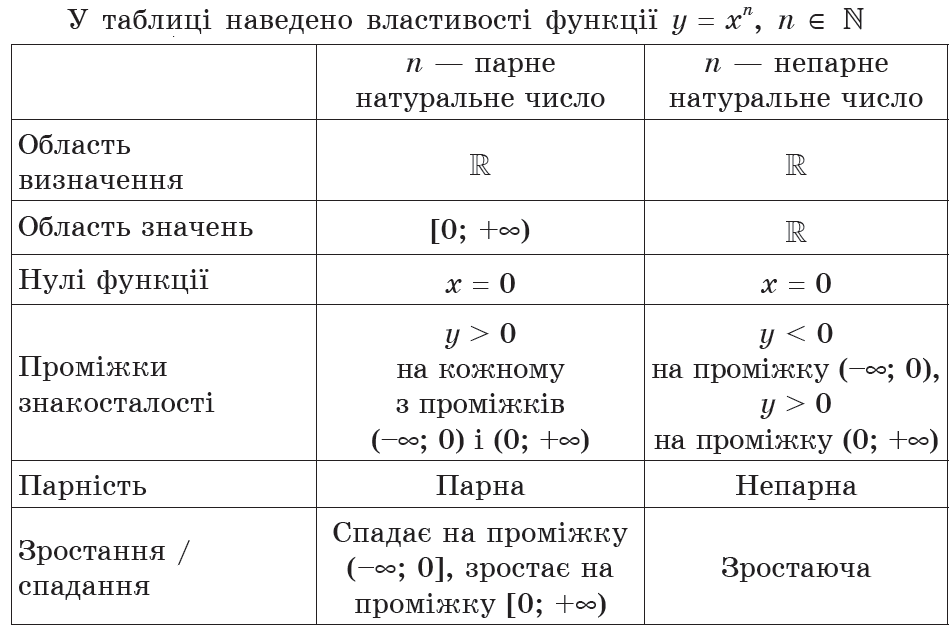 Первинне закріплення вивченого матеріалу
Яку функцію називають степеневою функцією з натуральним показником? 
Яка область визначення степеневої функції з натуральним показником? 
Сформулюйте властивості функції y = xn, де n — парне натуральне число.
Як виглядає графік функції y = xn, де n — парне натуральне число? 
Сформулюйте властивості функції y = xn, де n — непарне натуральне число. 
Як виглядає графік функції y = xn, де n — непарне натуральне число?
Тренувальні вправи
Тренувальні вправи
Тренувальні вправи
Тренувальні вправи
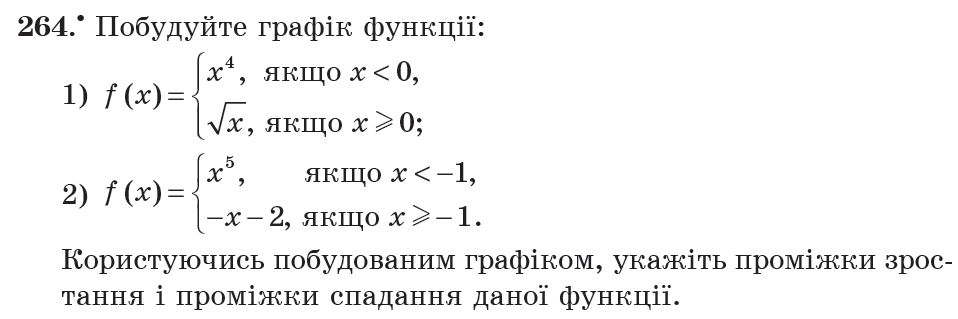 Домашнє завдання
Читати § 9
Виконати вправи №№ 243, 245, 247, 249, 252, 255, 257, 259, 261
Повторити властивості степеневих функцій